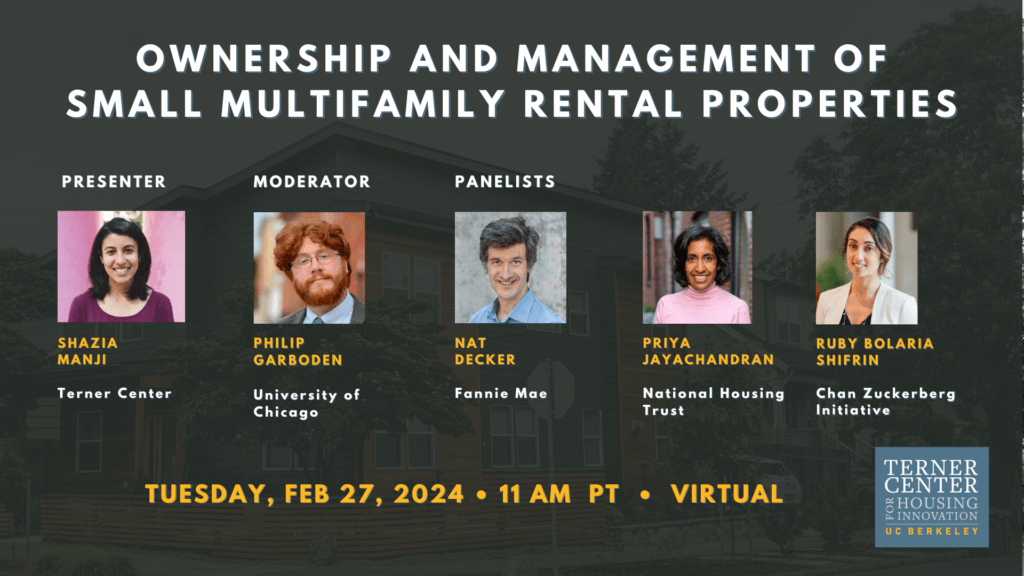 The Ownership and Management of Small Multifamily Rental Properties

New Insights on an Overlooked Part of the Rental Market


Shazia Manji, Research Associate
Nathaniel Decker, Terner Affiliate

ternercenter.berkeley.edu
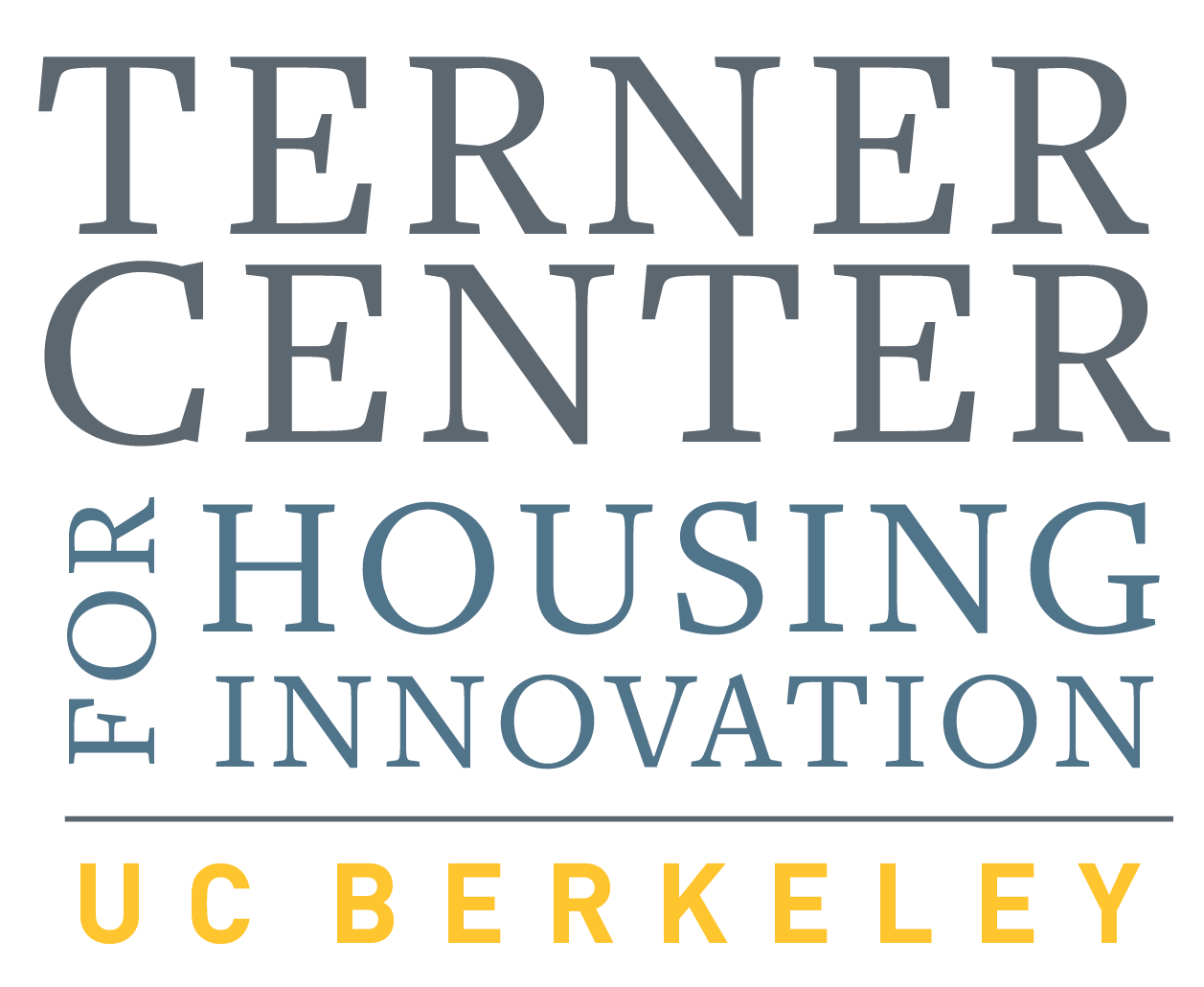 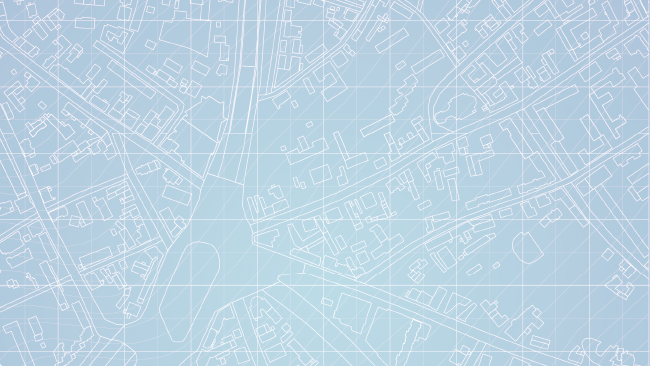 Why small multifamily rentals (5-49 unit)?
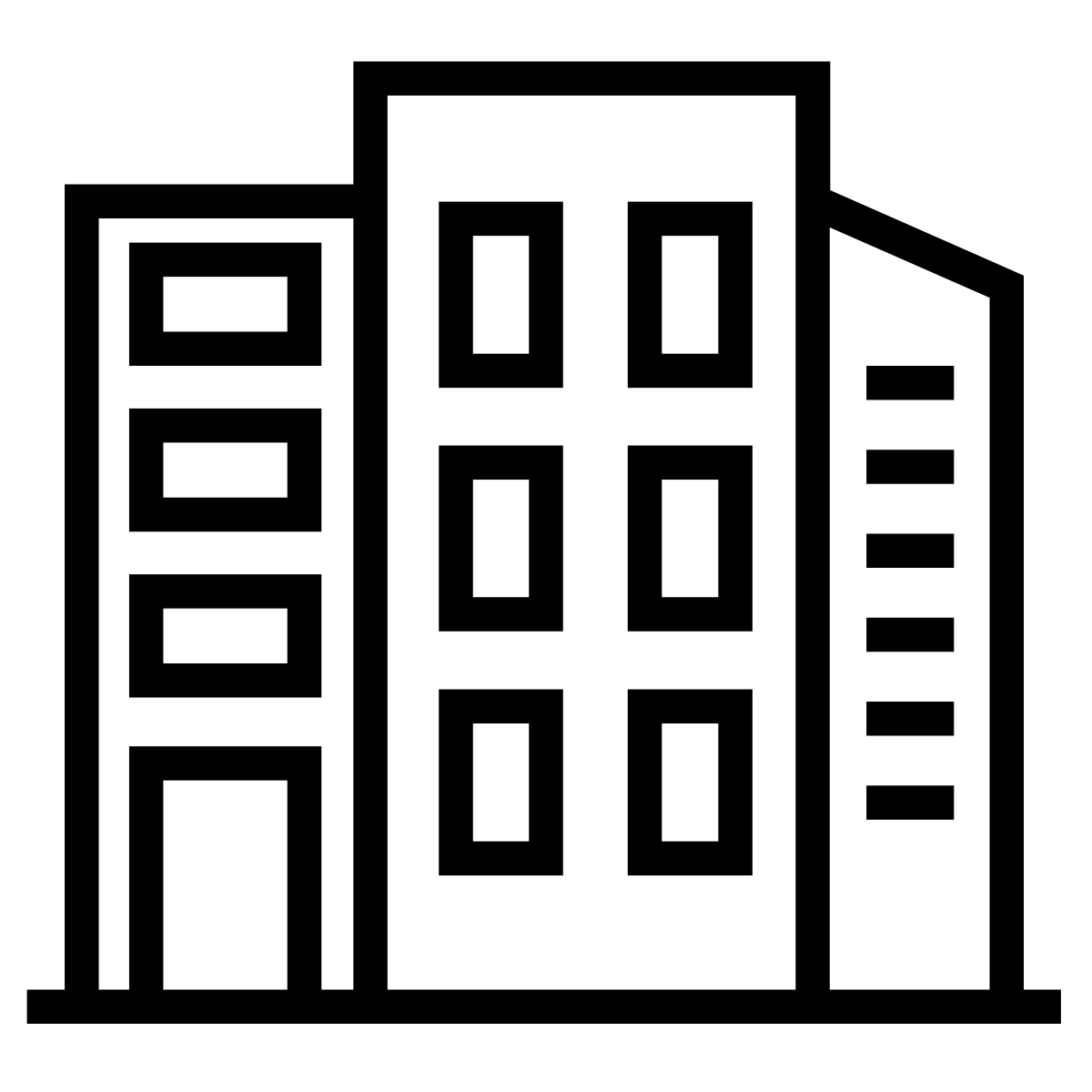 17%

of U.S. rental stock
Understudied in academic research 

Unique property management and financing challenges 

Underrepresented by landlord associations
Small multifamily rentals make up 8.2 million units across 493 thousand properties.1
1. Rental Housing Finance Survey, 2021
TERNER CENTER FOR HOUSING INNOVATION UC BERKELEY
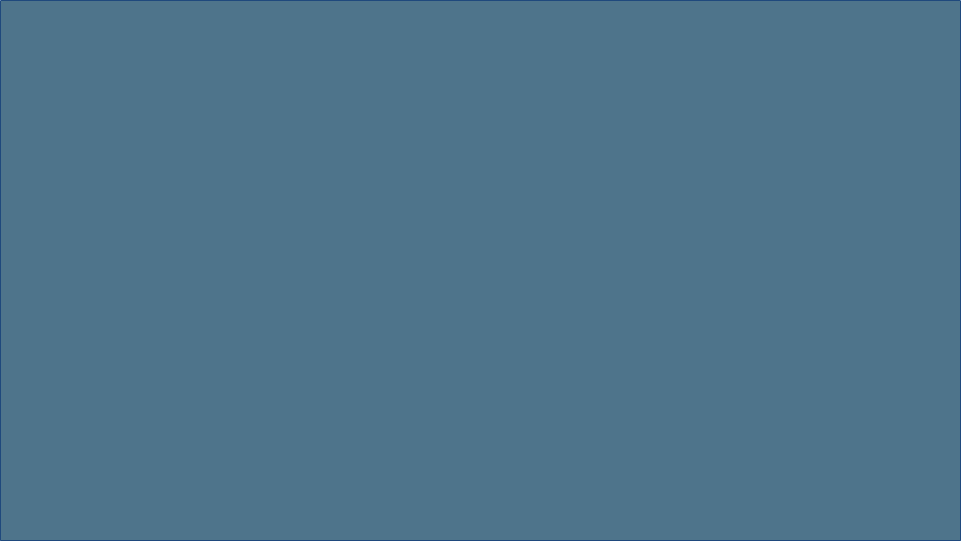 Methodology

Format: Nationwide, online survey of owners and managers of 5-49 unit rental properties

Timing: July - September, 2022 

Analysis of 764 responses

Weighted by property size to match national distribution of 5-49 unit properties (2021 RHFS)
Survey Topics

Owner characteristics

Property finances

Property management practices
Most properties were owned by individuals, although they often established an LLC to hold the property
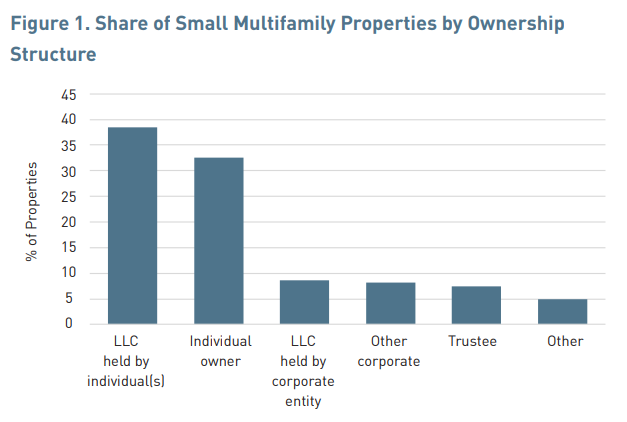 TERNER CENTER FOR HOUSING INNOVATION UC BERKELEY
Owner Characteristics
Share of Properties by Owner Employment
Top Reasons for Acquisition

Rental income (71%) 
and capital gains (30%)

Retirement (42%) and 
family security (26%)

Provide affordable housing 
in community (16%)
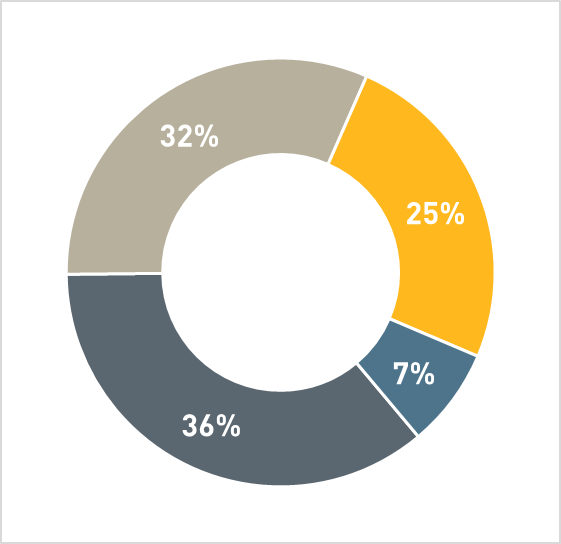 Retired
Corporate entity or full time investor
Employed full or part time
Other
TERNER CENTER FOR HOUSING INNOVATION UC BERKELEY
Tenant Screening and Selection
Owners reported that credit checks were the most important screening method
Personal interviews were more important among owners with small portfolios
Online screening tools were more important among owners with 
large portfolios
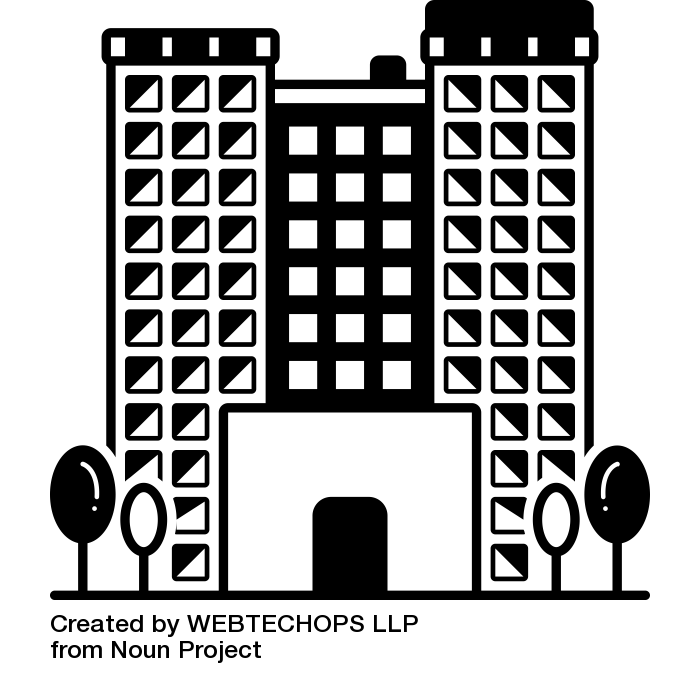 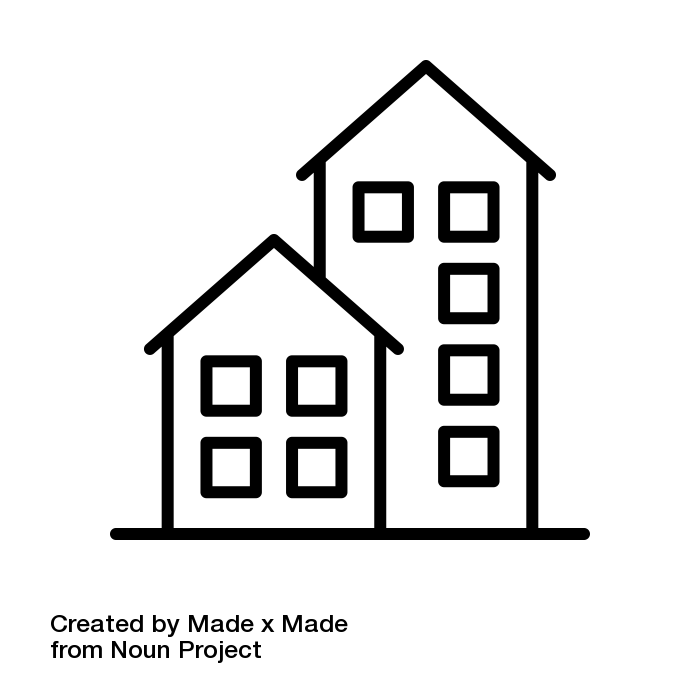 TERNER CENTER FOR HOUSING INNOVATION UC BERKELEY
Below market rents are common in SMF
Owner Reported Rent Levels
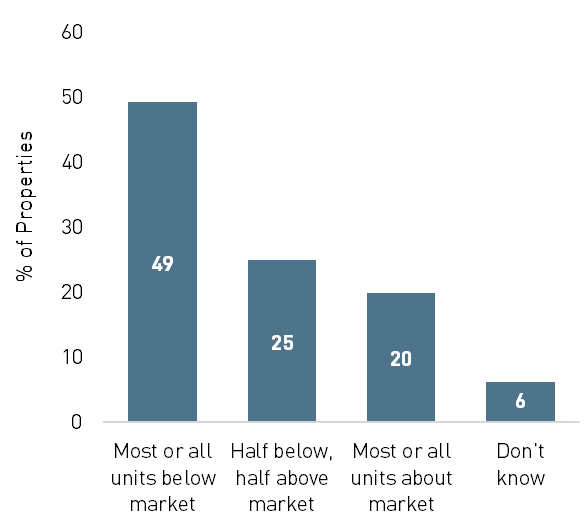 Why are rents below market?

Prevent turnover
32%: rents rarely change   at renewal

Ensure tenant can pay consistently

“Other”: rent restrictions, property condition and age, and/or subsidy 
program regulations
TERNER CENTER FOR HOUSING INNOVATION UC BERKELEY
Late rent payments increased during the pandemic; bigger landlords more likely to take action
Responses to Rent Delinquency by Portfolio Size
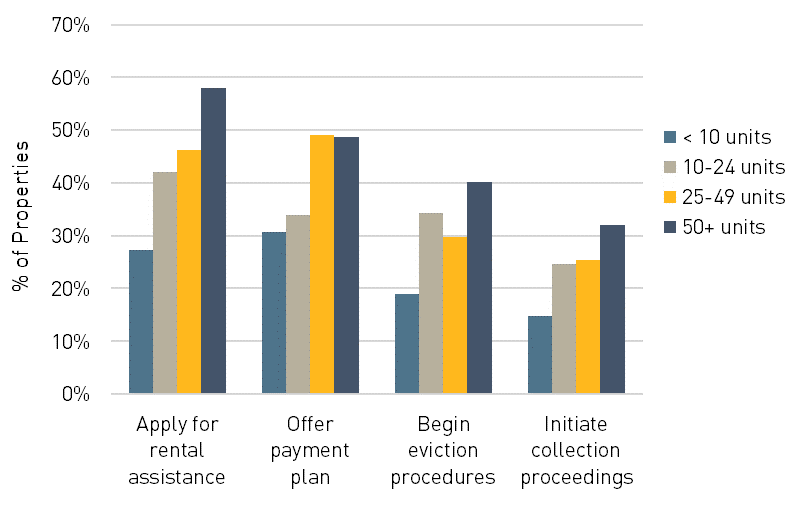 Moderate to severe cash flow problems in 28% of properties

Owner pursued rental assistance (45%)

Owner began eviction proceedings (33%)
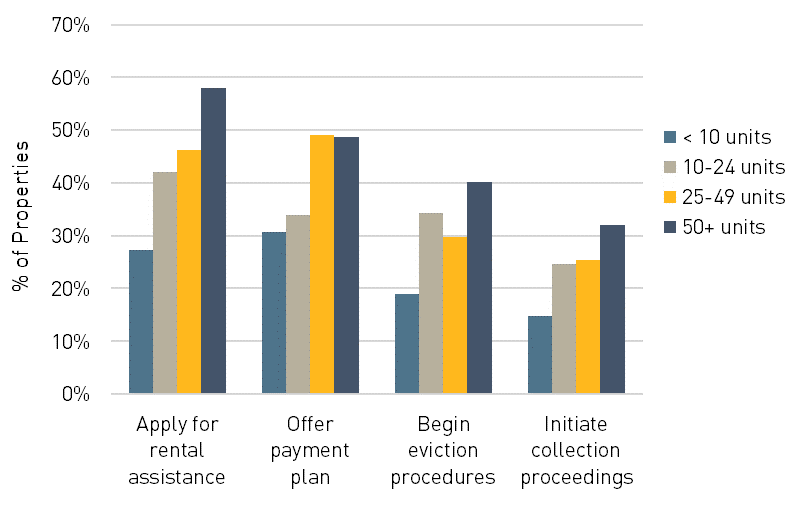 TERNER CENTER FOR HOUSING INNOVATION UC BERKELEY
Finances and Financial Performance
Many small multifamily properties show signs of substantial financial problems
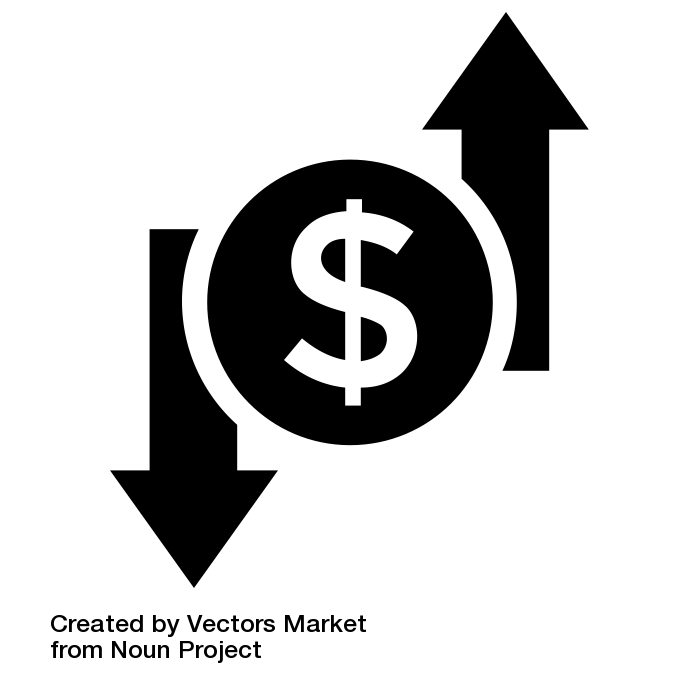 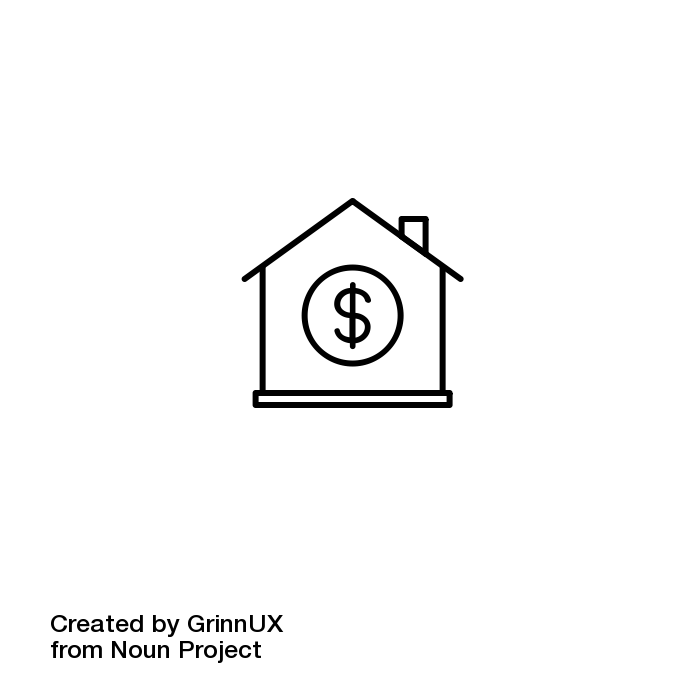 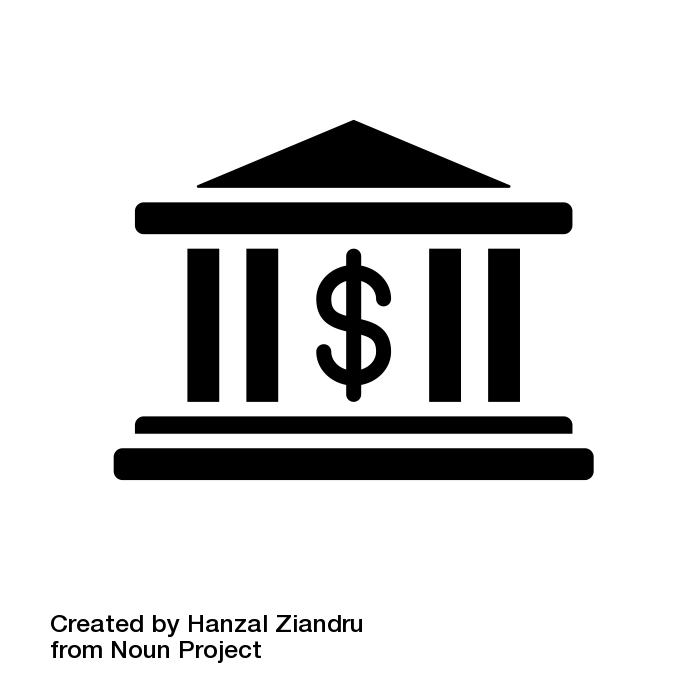 1 in 5 properties have been turned down for financing
Owners of about 25% of properties reported no profit
Moderate to severe cash flow problems in 28% of properties
TERNER CENTER FOR HOUSING INNOVATION UC BERKELEY
Maintenance Practices
Most properties were in excellent or good condition according to their owners; however, 28% need substantial improvements
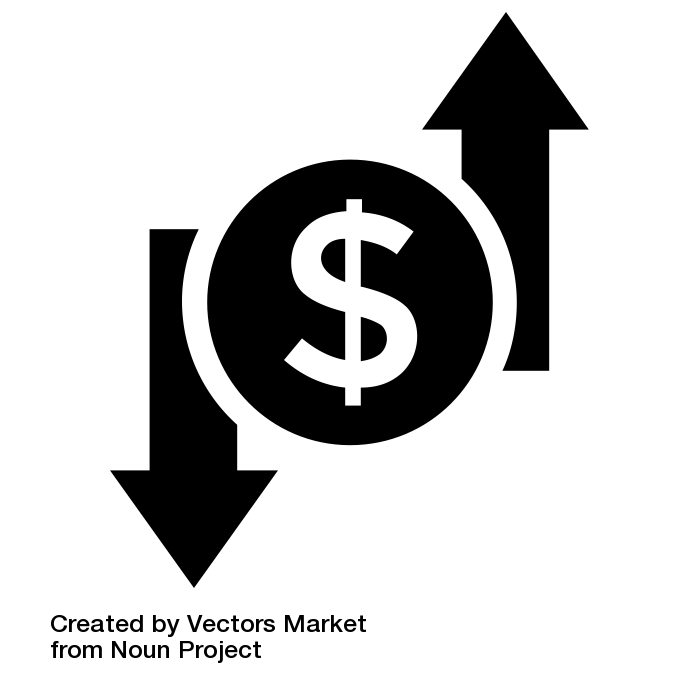 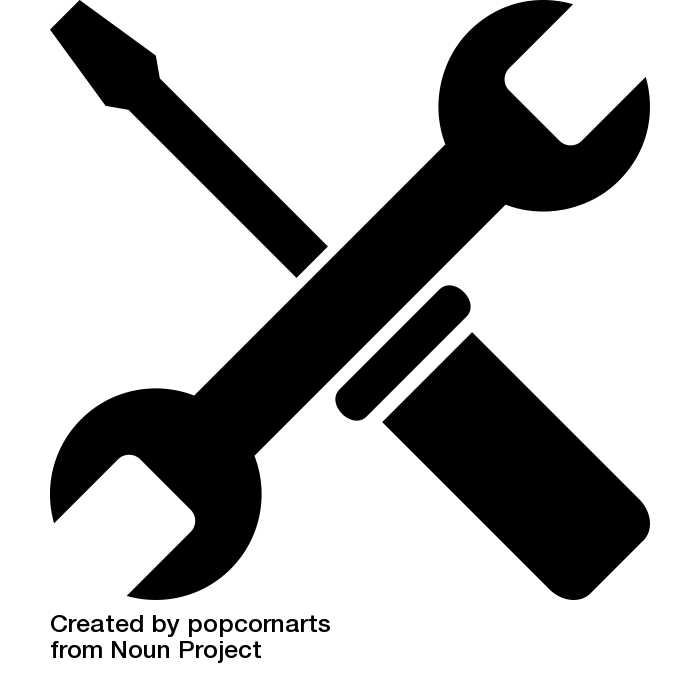 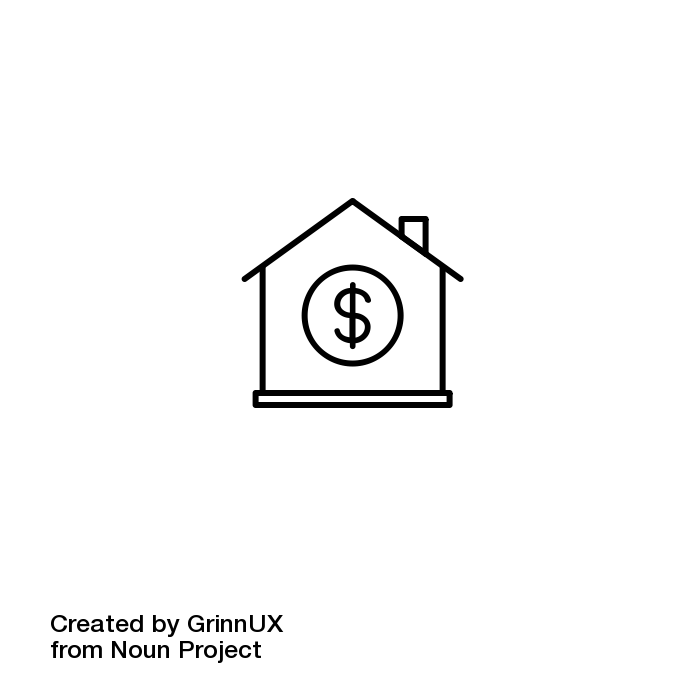 Owners of 25% of properties report postponing maintenance
Serious cash flow problems were associated with deferred maintenance
Higher rents and newer stock associated with better property condition
TERNER CENTER FOR HOUSING INNOVATION UC BERKELEY
Reflections
Small multifamily owners are mixed in terms of professionalism

Important source of unsubsidized lower-cost housing

Habitability and affordability are of concern, esp. older stock and those held by small-scale owners

Important target for preservation
Opportunities for 
Further Research

Tenant perspective

Reporting requirements

Geographic variation
TERNER CENTER FOR HOUSING INNOVATION UC BERKELEY